Understanding the Interview Process
Job Readiness Workshop 9
[Speaker Notes: The objective of this workshop is to introduce the interview process. It allows for youth to practice what to say, and teaches what questions may be asked. The workshop breaks down the different steps of an interview including preparing for, during, and after the interview. The workshop also teaches youth how to stand out in an interview and reinforces the idea of making a good impression.]
What is an Interview?
Interviews are your introduction meeting with an employer, after you completed an application and resume for a job.

They will ask you questions about you and your experience.

It is important to understand the process so you can be successful!
[Speaker Notes: Discuss what an interview is. Ask if anyone has ever had an interview. What did they think went well? What did they think could have gone better?]
Example: Bad Interview
[Speaker Notes: Video of bad interview or demonstration by you or the teacher. Discuss with the class what they thought was bad and why. Also, discuss how they would do it different or think it should be done differently.]
Preparing for the Interview
Know the company
Look them up on their website
Go to their location, shop, etc.
Understand the job description
Research the job
Ask people who do that job
Practice Interviewing
Mock interviews with Teacher, VR Counselor, School Counselor
[Speaker Notes: Now that they have seen a bad example we are going to teach the students the steps to a successful interview.

Ask the class if anyone in the group has ever been in an interview?
a) ask a volunteer to disclose how they felt
b) ask the volunteer disclose how they prepared for the interview?
c) ask the students how could they prepare for the interview?
review how to search a website
explain how to use a job posting to understand about the position
discuss with the participants how they can search for similar positions using the internet]
At the end of the interview:Ask at least 2 relevant questions
EXAMPLES:
Would you please describe the duties of the position?
What kind of duties might I expect day to day?
What do you like best about working here?
What qualities and skills are you looking for in the candidate for this position?
Ask for contact information or business card
[Speaker Notes: Discuss with the students the value of asking questions
-demonstrates you interest
-demonstrates ability to pay attention
-opportunity for you to take control of the interview
-Opportunity to display the research that you have used to prepare for the interview]
During the Interview
Arrive 10 minutes early
Plan ahead for transportation
Take a trip prior to your interview to make sure you know where to go
Dress appropriately
Use your Presentation Checklist
Make sure you are wearing interview clothes that are clean and ironed
Be confident
Make eye contact with the employer
Let your personality shine
[Speaker Notes: Discuss these steps and why they are important.]
During the interview (cont.)
Pay attention
Listen to the questions carefully, and ask for them to be repeated if needed
Answer the questions with specific examples
Ask specific questions about the position you are interviewing for
What is the specific schedule for this position?
Let them know what you have to offer, leading them to ask more questions about you
[Speaker Notes: Think of ways to engage the students or provide an activity to teach these concepts.]
Common mistakes made in the interview
Poor personal appearance

Lack of maturity

Poor eye contact

Shows little interest

Does not discuss STRENGTHS
Nervous or lacks confidence

Does not ask questions about the position or company

Think before you speak

Vague responses to questions
[Speaker Notes: Discuss these mistakes with the students. For engagement, they could come up with examples of these mistakes but also solutions.]
Example: Good Interview
[Speaker Notes: Need video of a good interview or demonstration by you or the teacher. Have a discussion following the good interview where the class can point out differences with the bad interview, the things that went well, what they may have done to improve it even further.]
Student Role Play
Tips to practice:
Greet the interviewer with an enthusiastic handshake/smile
Concentrate on your posture, eye contact, and body language
Listen to the questions asked
Keep your answers concise and to the point
[Speaker Notes: Instruct the participants that they are going to have a chance to Role-play with one another. This can be done as a whole class, or have a couple of students volunteer to practice in front of the class.

Review the information on this slide and the following slide
Remind the students to focus on the above items.

Possible activity: Materials needed: 

Pass out the Transition mock interview questionnaire and feedback form:
Ask each student to pick out 5 questions from the list provided
     Have the students break into pairs (by counting off)
	Assign one number the position of interviewer
	Assign the other number interviewee
	Provide 10 minutes for the interviewer to ask the questions selected
	Have the pairs switch roles]
After the Interview
Thank the interviewer for their time
Whether you get the job or not, being polite and networking is important
Your appreciation will be noticed
Gather contact information
You want to remember the company
You want to know how to contact the interviewer
Thank You
It is important to send a Thank You letter, card or email
[Speaker Notes: Discuss these steps and why they are important.]
Sending a Thank You Note
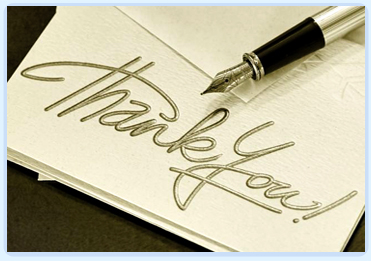 Thank you note card
Thank you phone call
Thank you email (preferred)
[Speaker Notes: Ask the participants
Why do you think it is important to thank the interviewers for their time?

Review the methods for sending a thank you note...
-ask the students why sending an email is the best method and important things to consider: spelling, use of slang, etc.]
Thank You Note: What do I write?
Complete contact information
Both you and the interviewers full names
Thank the interviewer for their time spent with you
Include your interest in the position and that you look forward to hearing from them
Include how you can be an asset to the company
Include an appropriate closure
[Speaker Notes: Possible activity: Practice writing Thank you cards etc.

Ask the students- why is it important to include your full contact information?
What is full contact information?
	Address
	Phone numbers
	email address
Take a minute to discuss appropriate email addresses what does your email address communicate about you?

for example:

	hottytootrotty@yahoo.com  or doejane@yahoo.com

Remind the participants:

“If you wait too long to follow up, you appear uninterested and afford another candidate the opportunity to establish communication before you.”]
How can my VR Counselor help me understand and practice Interviewing?
Practice mock interviews at the VR Counselors office
Set up mock interviews with local employers or other employment specialists
Teach you interview techniques
Help you tailor your interviews for the different jobs you are applying for
Help write, edit and/or send your Thank You note
Workshop 9:Reflection Questions
How can a VR Counselor assist you in planning, searching, and interviewing for a job?
What help do you need to better understand how to interview for a job?
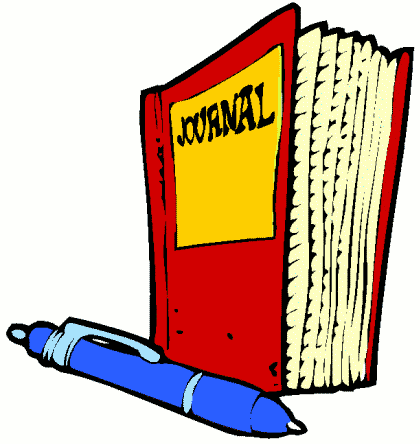 What to expect for Workshop 10…
[Speaker Notes: *Direct them to their Student Workbooks and go over the Reflection Questions…..

Ask them to fill them out in their journals. They can get help from their teacher, parents, friends, siblings or anyone they need help from.]